SKLAD LIKOVAVRSTA KOMPOZICIJE
8. RAZREDI
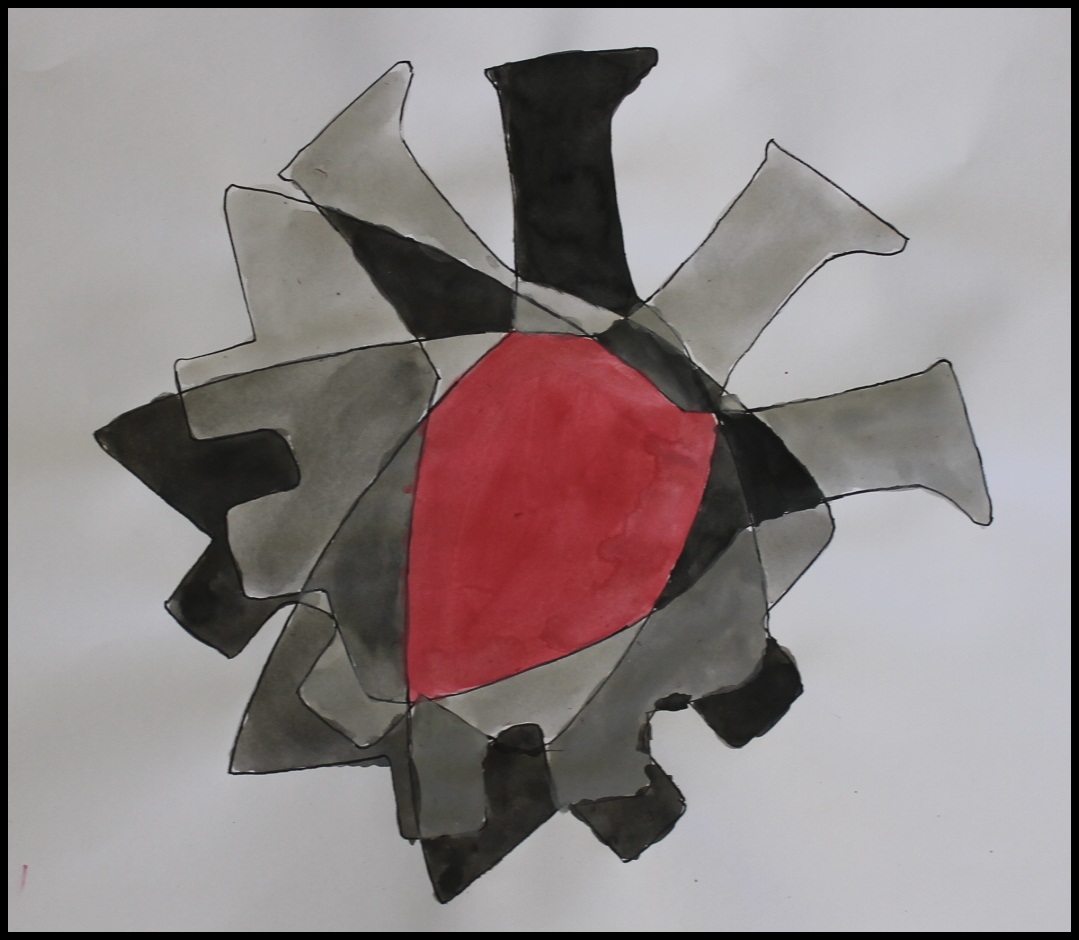 Vučedolska golubica- stara keramička posuda koja svojim oblikom potiče na razmišljanje o miru i slobodi.
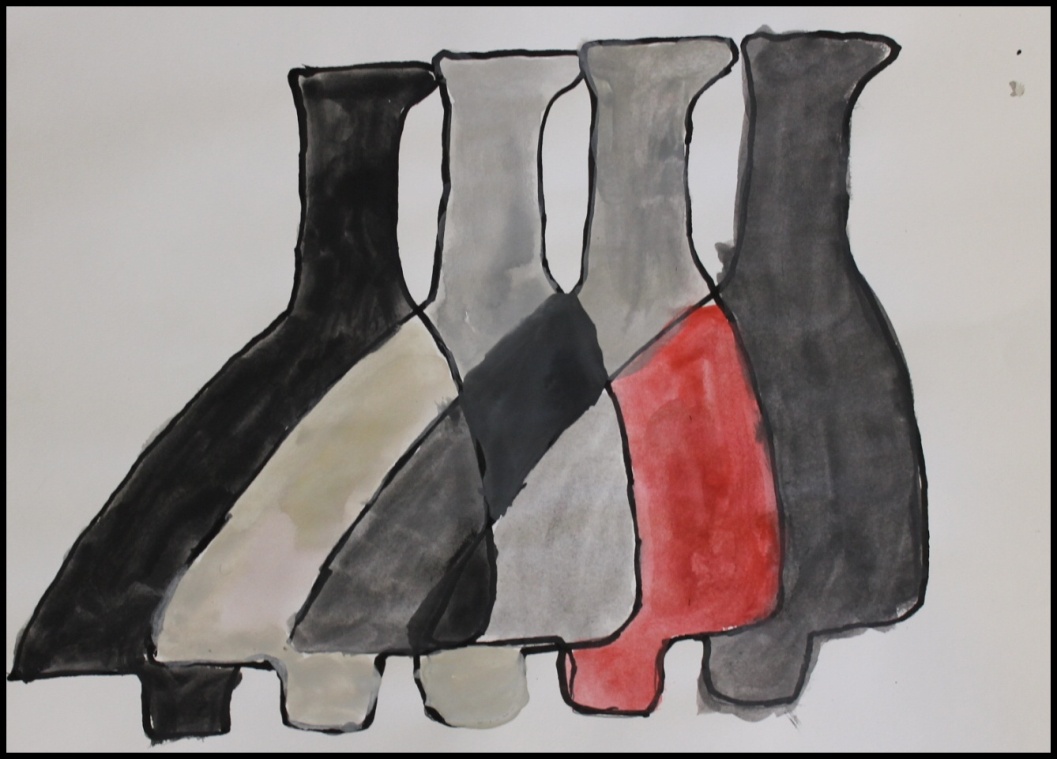 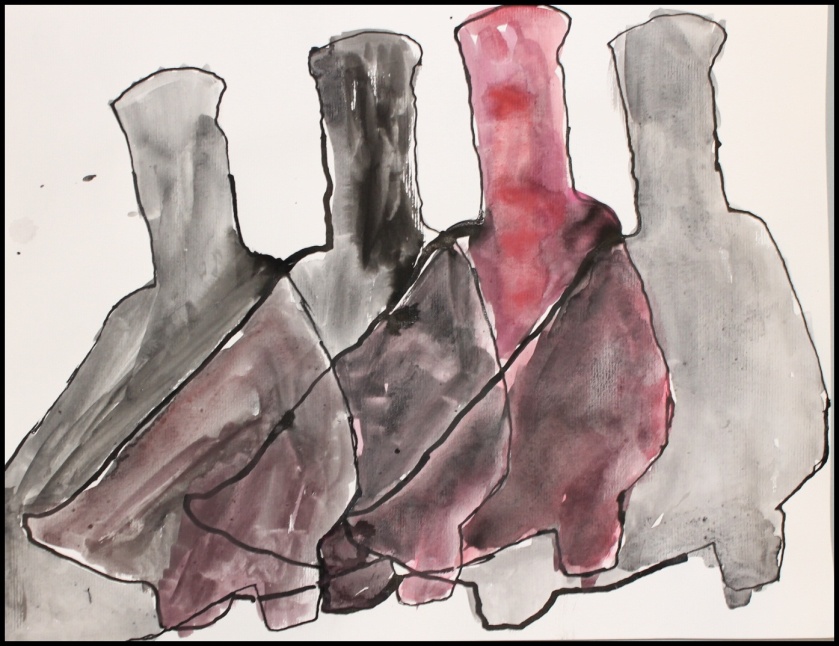 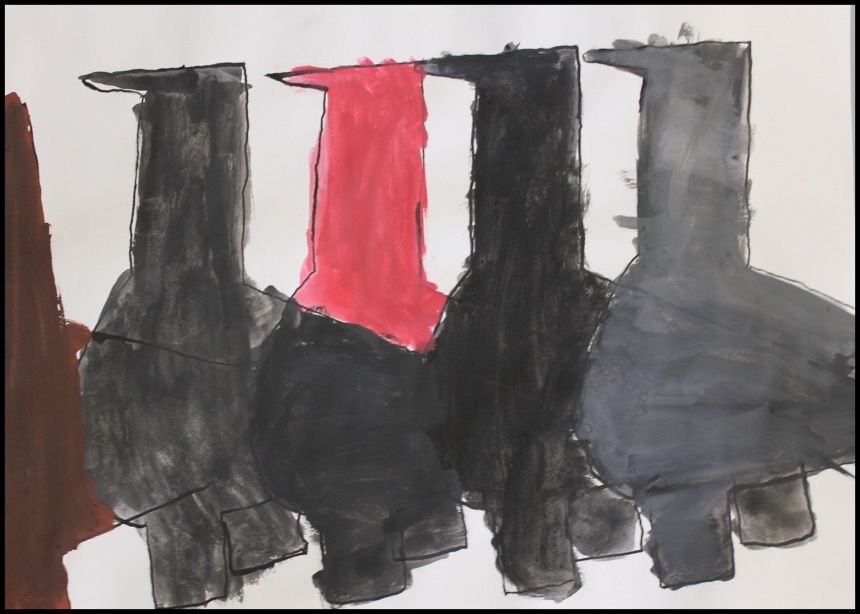 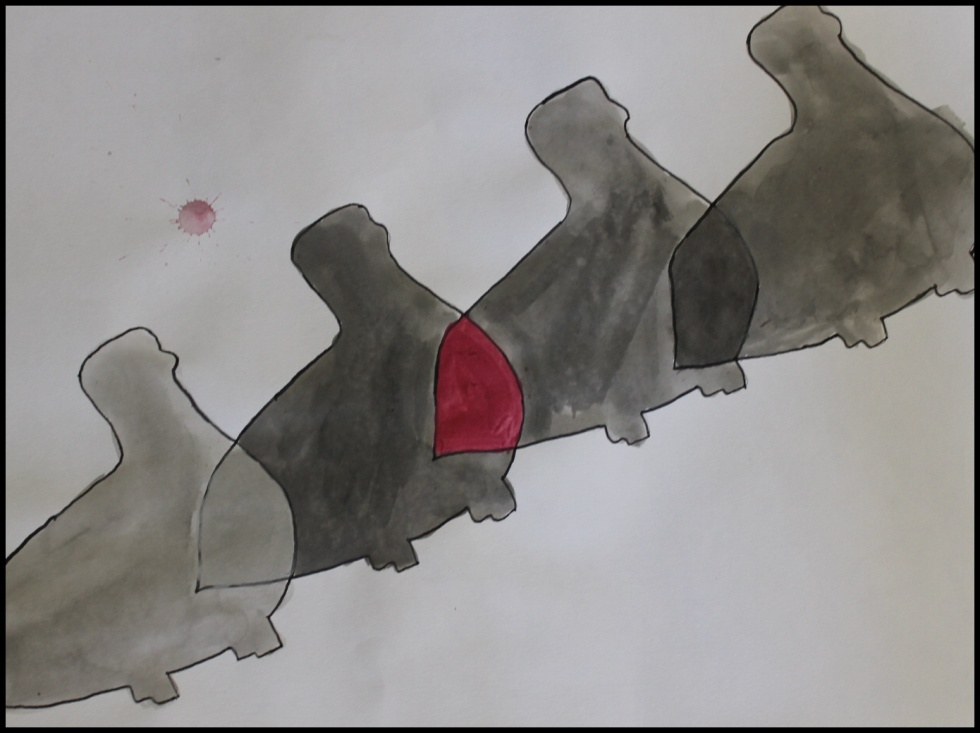 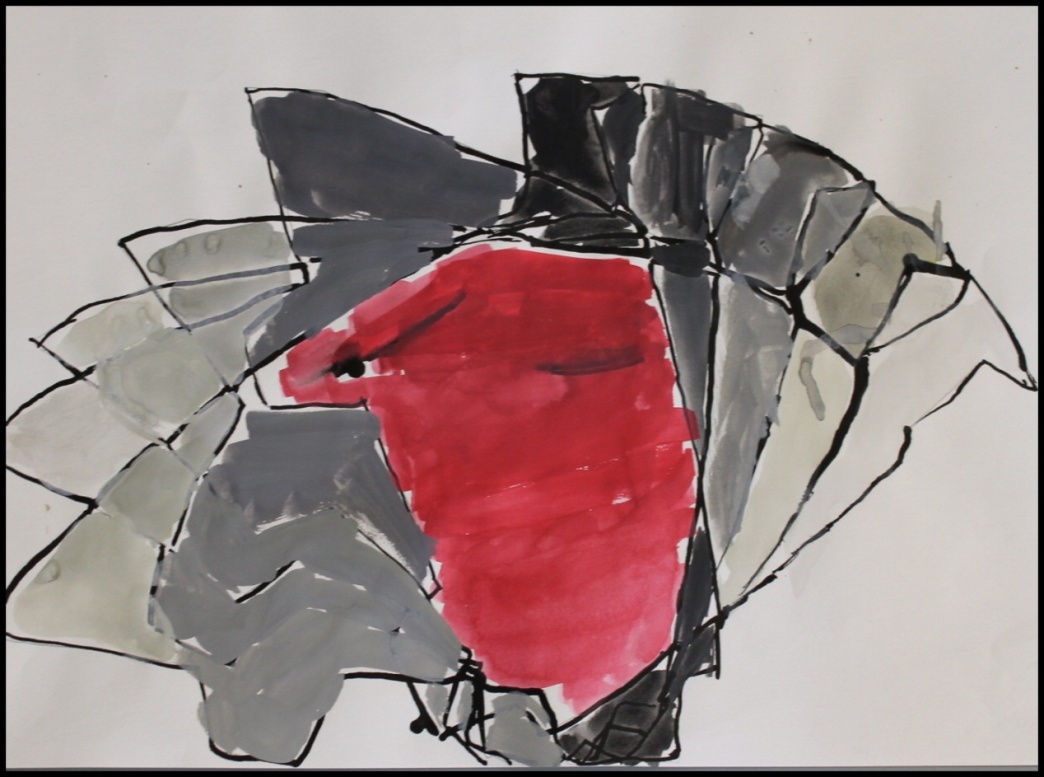 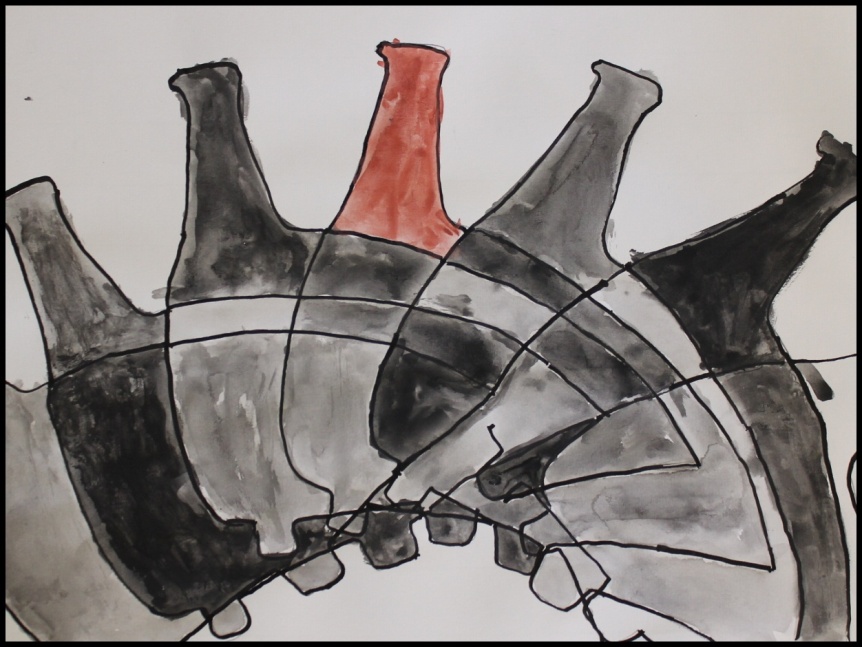 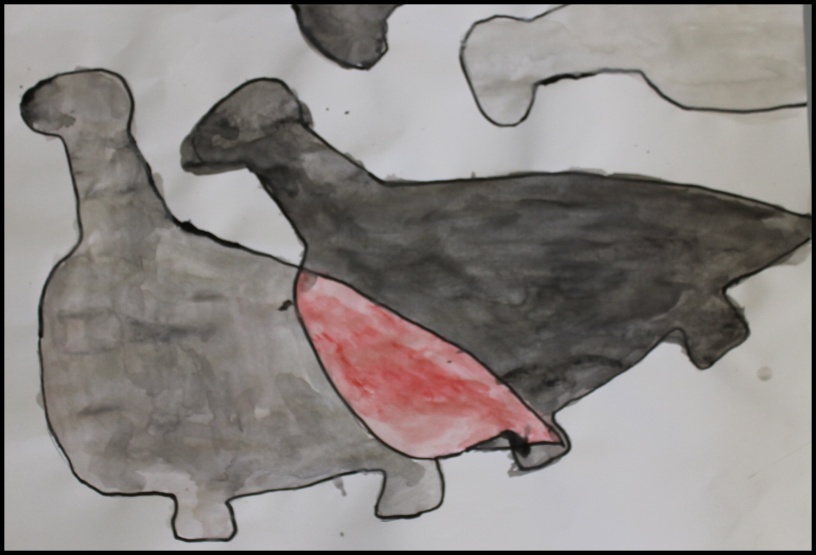 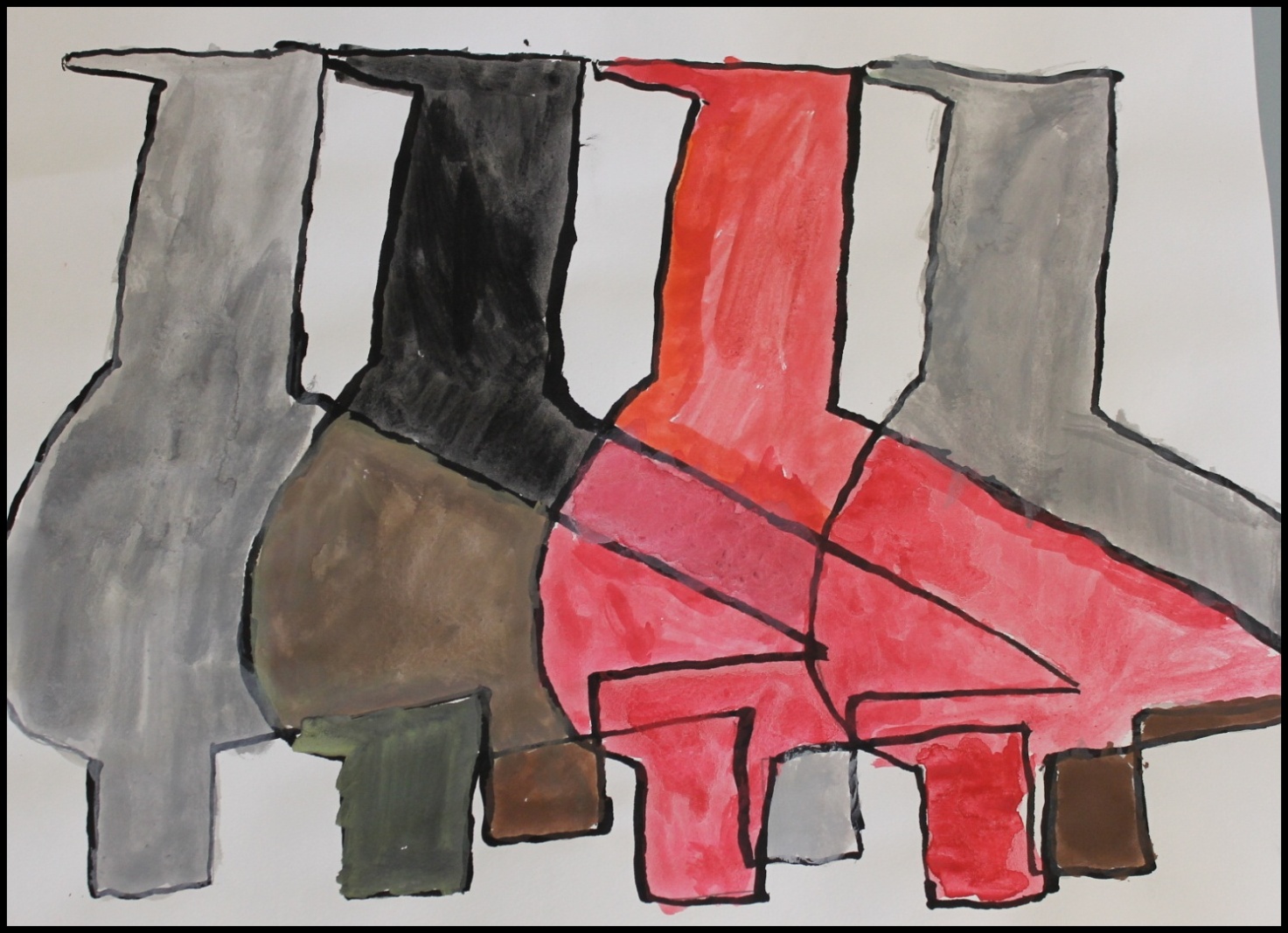 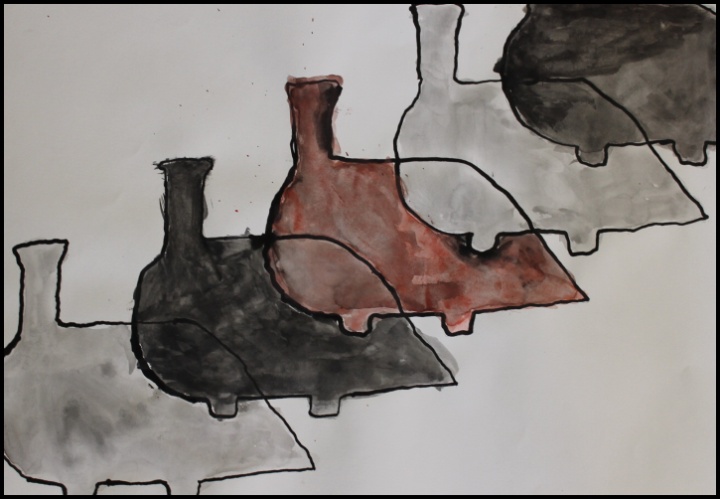 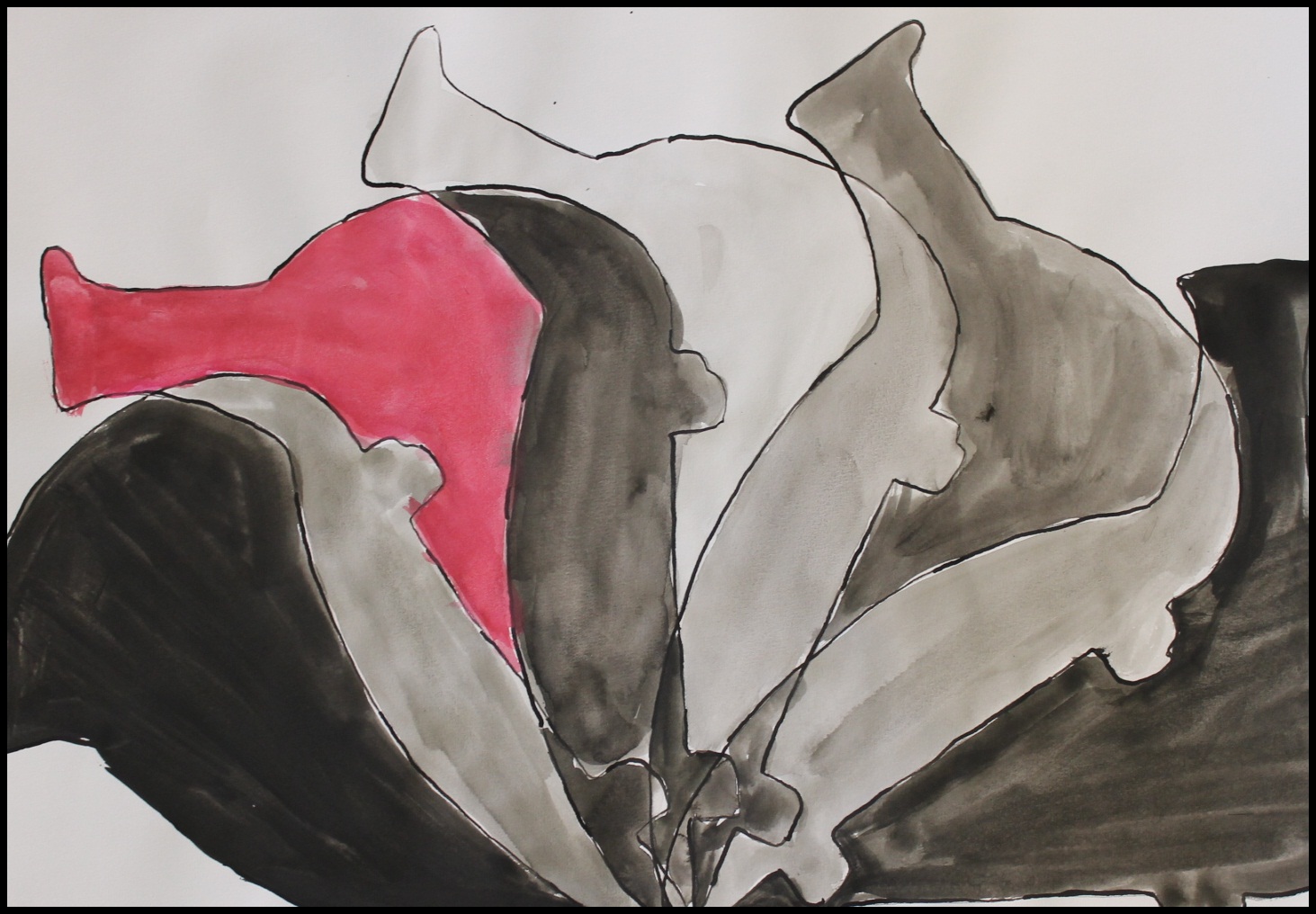